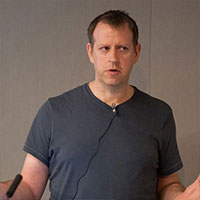 Jon Fancey
Principal Program Manager, Microsoft
BizTalk 2016 Server: What’s new
Who am I?
Where are we?
2016 is the 10th release of BizTalk Server
16 years of leading the industry
Released CTP1 end of March
CTP2 is coming in summer
Focus
HA improvements
Platform refresh
Addressing customer asks and painpoints
Cloud connectivity
What’s new for CTP1
SQL Server 2016 AlwaysOn Support
Provides supported multi-node BizTalk deployment in Azure
Modern, consistent HA/DR capabilities
No more log shipping or active/passive clustering as HA solution
Platform Refresh
SQL 2016
Windows 2016
Office 2016
Visual Studio 2015
Customer-driven Improvements
SHA2 Support
SAP NcO Support
Shared Access Signature Support for Service Bus 
       basicHttpRelay, netTcpRelay, basicHttp, webHttp
Admin Console
       Seach/Filter on artifact name
       Change settings for multiple hosts
       Suspended messages - Multi-select on “Save 	To     
       File”
Mapping
       Resizable window for schema selection dialog
       Map-level config for xslCompiledTransform vs  
       xslTransform
Ordered Delivery on Dynamic Send Ports
HL7 Accelerator
      Proactive MLLP adapter connection
Binding import/export improvements
      Granular party-level for selected parties
      Include/exclude tracking settings
      Symmetric CLI commands
Improved SFTP adapter
      Greater compatibility – now using WinSCP
      SYST support not enforced
      Better trace and error info
      new ciphers – DES, Blowfish, ArcFour
File adapter – overwrite temp files on retry
Batching orchestration performance improvements
Admin console and engine perf improvements
What’s new for CTP2 and RTM
BizTalk Logic Apps Adapter
Easily consume Logic Apps and > 30 connectors
Logic Apps BizTalk Connector and actions
Easily connect to and consume BizTalk functionality
Seamless integration from Logic Apps to BizTalk
Repaint
Modern, consistent look and feel
BizTalk to Logic Apps
SalesForce
4. Create in SalesForce
5. Reply with customer ID
Logic App
2. Store order
Orders Database
BizTalk Server 2016
6. Create
Customer
3. Look up
customer
Order
1. Receive a new order
Demo
BizTalk-initiated processing
Trigger
Logic Apps to BizTalk
Sales
Force
Logic App
Account Changed?
Database
BizTalk Server 2016
Update Account
Demo
Logic App-initiated processing
New Possibilities
Patterns
Solicit/response / request/response / Fire-forget
New capabilities added
Polling http endpoints
Run on schedule
Consume BizTalk capabilities
Call into and augment existing BizTalk processes
Use BizTalk capabilities e.g. Rules
Repaint
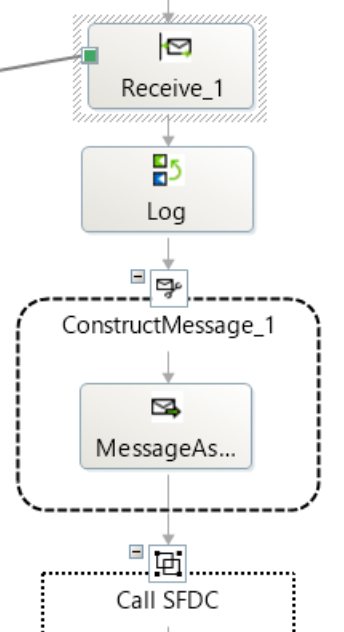 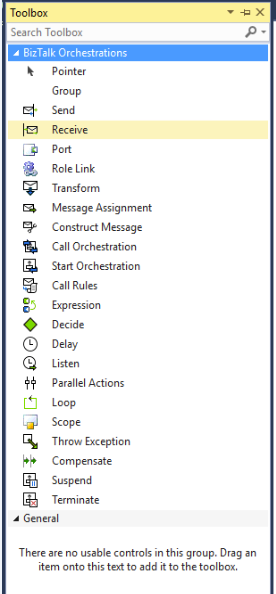 Updating BizTalk UI elements
Consistent modern Win10 look and feel
Across all components
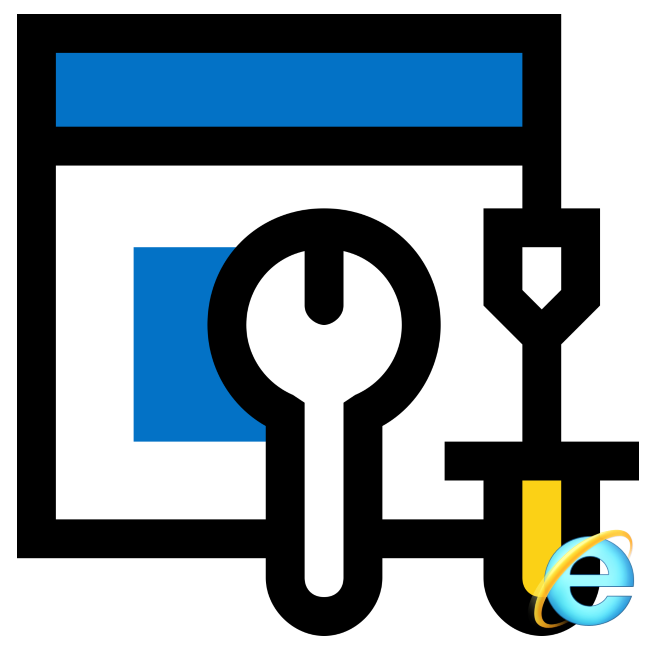 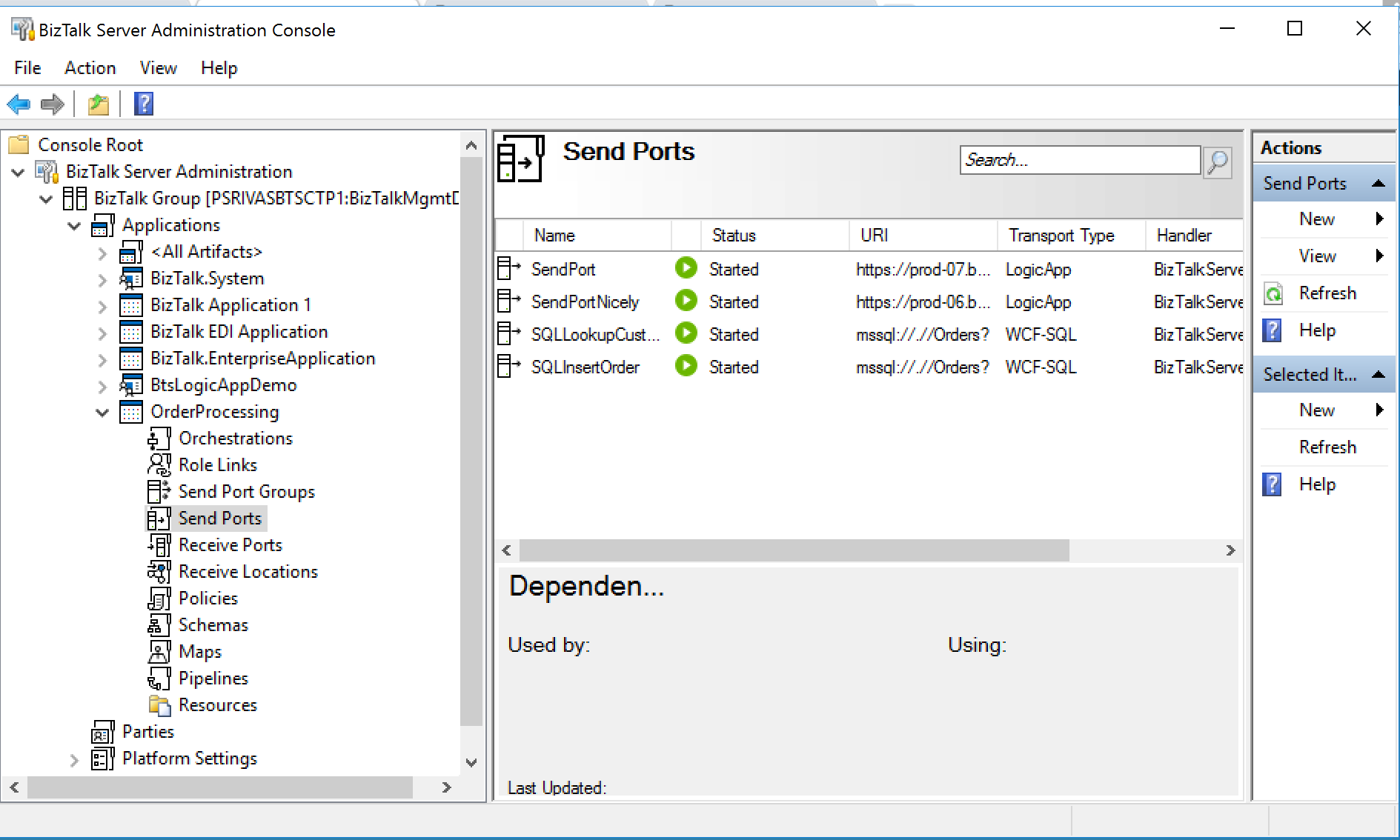 When
RTM
Q4
TAP
CTP2
Summer
CTP1
March 30
Call to Action
Download CTP1 – try it out
Talk to us about TAP participation
Direct PG access, go to production license
Give us Feedback
BizTalkPreRelease@microsoft.com
Reach Out / Reach In
@logicappsio
Thank you
[Speaker Notes: Dark gray background.]
[Speaker Notes: Dark gray background.]
BizTalk Server
Jon Fancey
Principal Program Manager